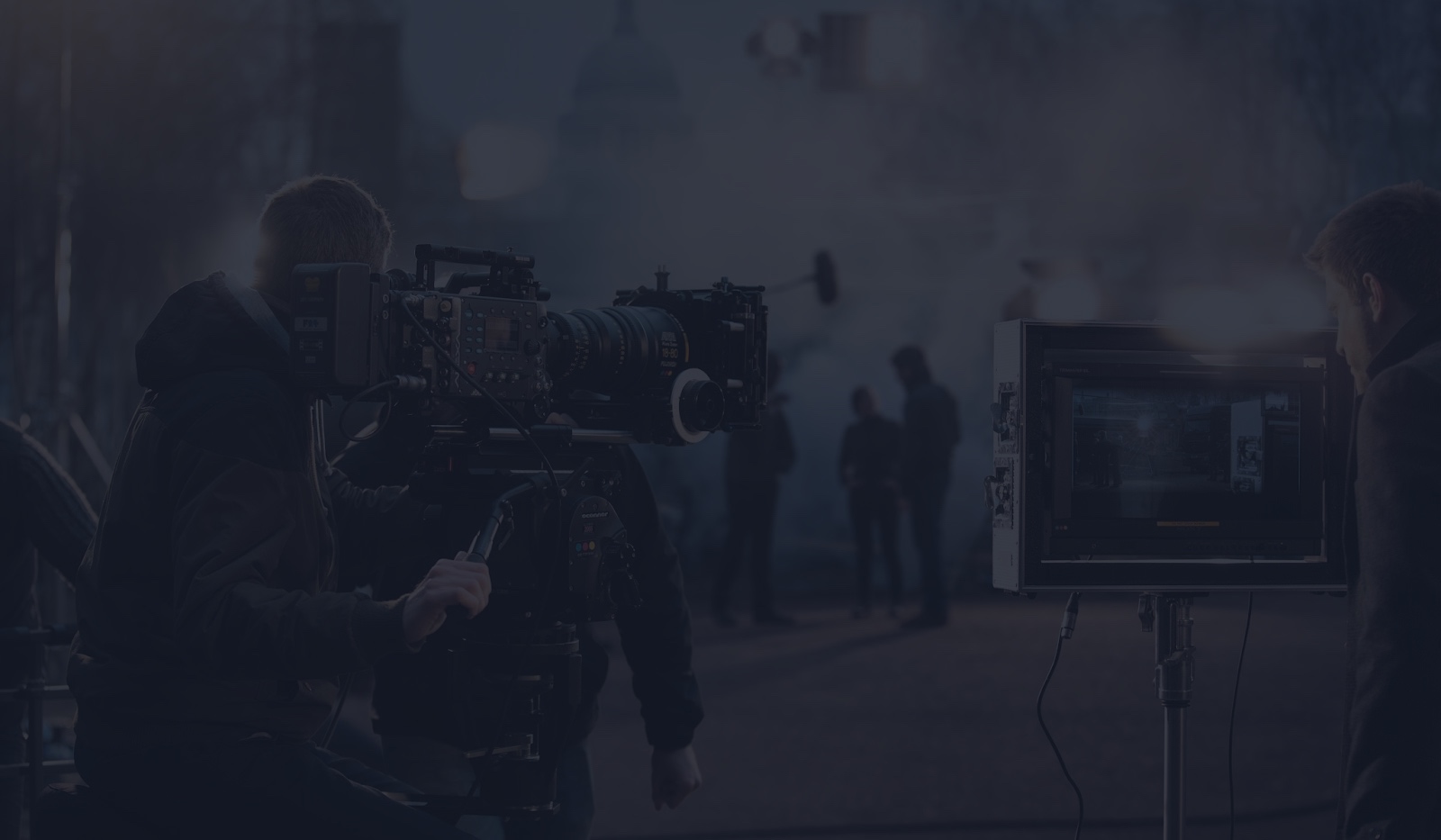 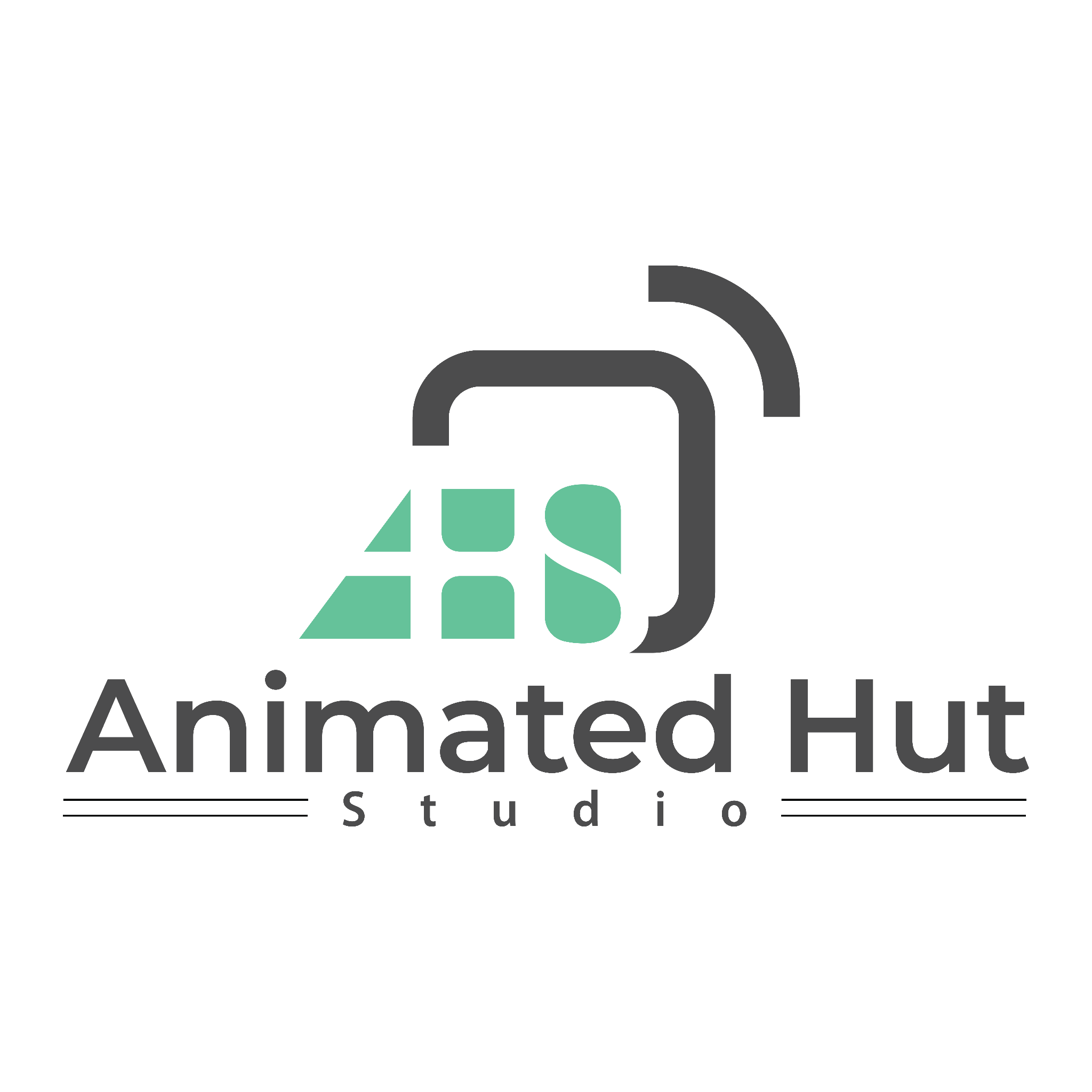 CREATIVEBRIEF
VIDEO PRODUCTION CREATIVE BRIEF
1. OVERVIEW

Here you put the big picture for your project. What previous experience and/or projects relate to this current one?
2. OBJECTIVES


TANGIBLE GOAL #1
What will this campaign accomplish? Give us some details here.


TANGIBLE GOAL #2
What’s your idea of success for the project? This is a key question to ask client


TANGIBLE GOAL #3
What is your desire video length?
3.  TARGET AUDIENCE

Know the audience cold. You should include demographic information such as age, gender, race, and income level.
Be sure to point one key piece of information as it relates to your project.
4. COMPETITOR

Who is your company competing with? What is the marketplace like for your company ?
Be sure to give names or links (if you can find them!)
5. MESSAGE

What is the theme and message of your project?
6. TONE

Paired with the message, explain what your project will be like--funny, sincere, scary?
VIDEO PRODUCTION CREATIVE BRIEF
7. VISUALS

What will the project look like? What types of images or sequences will we see?

It’s a nice touch to put some inspiration on the creative brief.
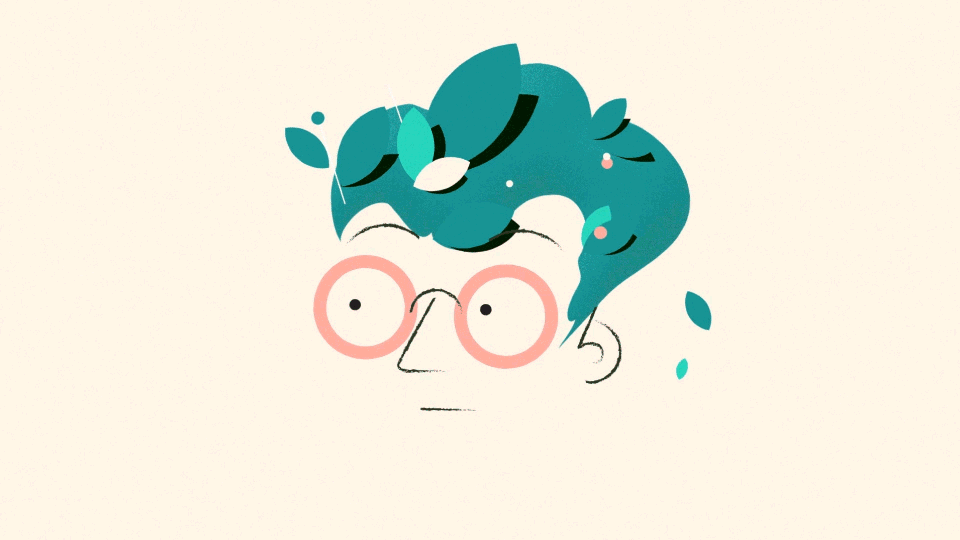 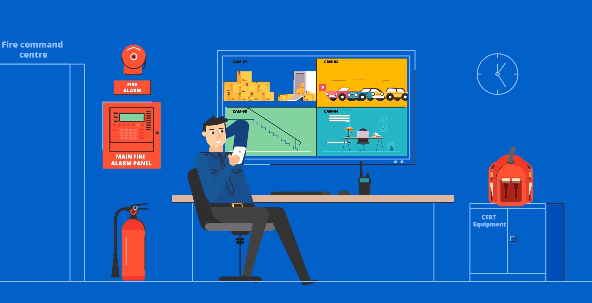 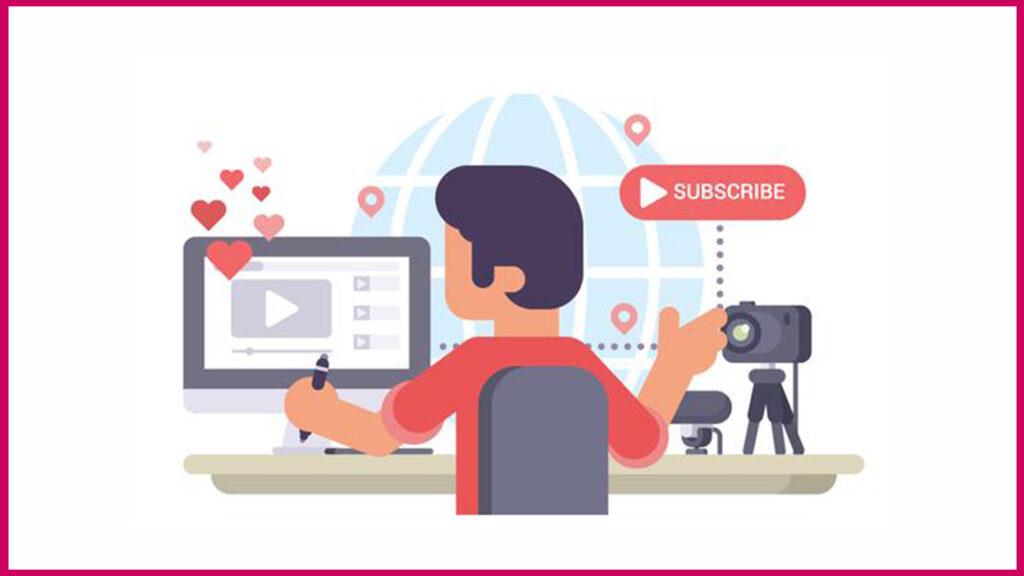 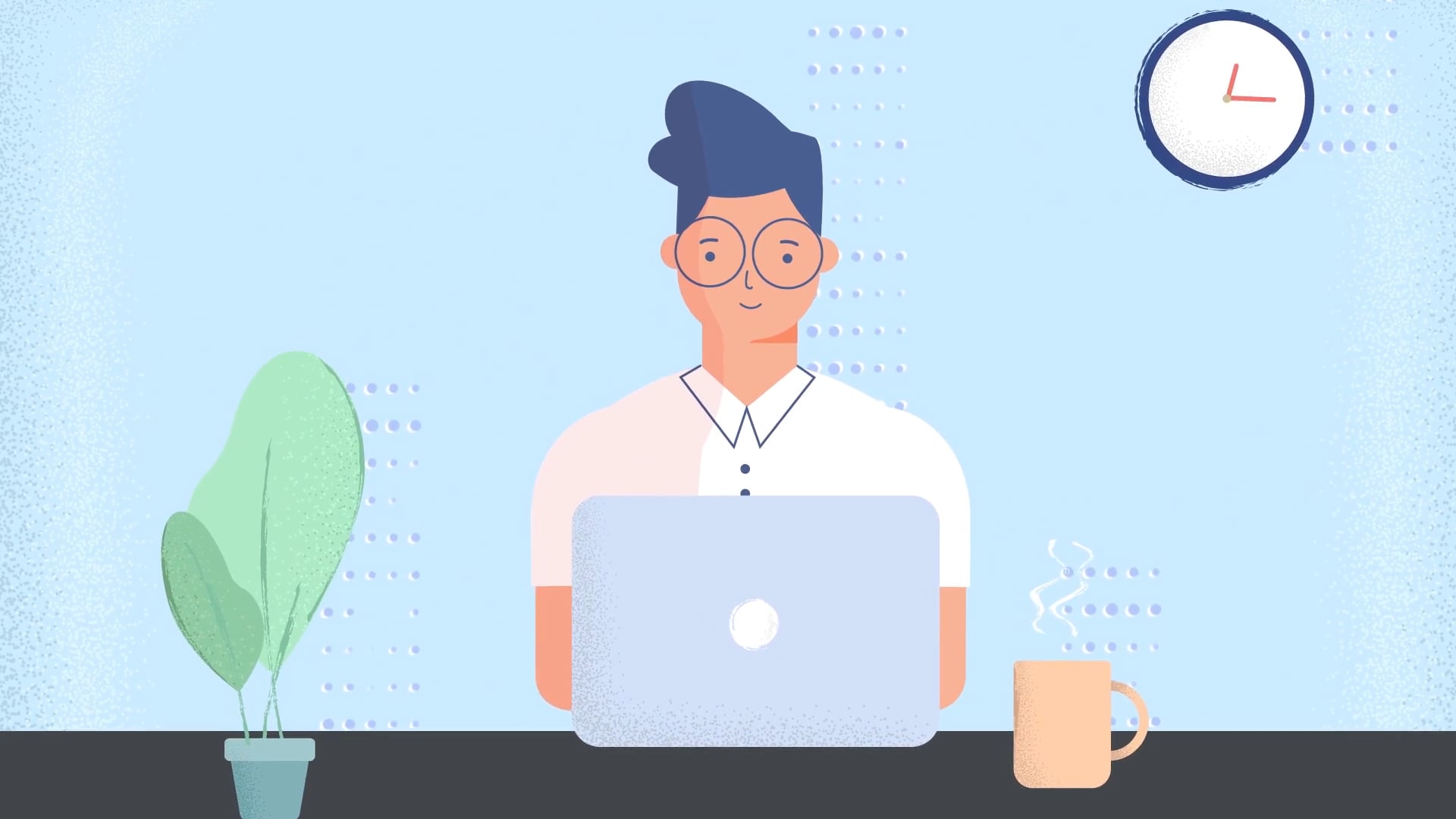 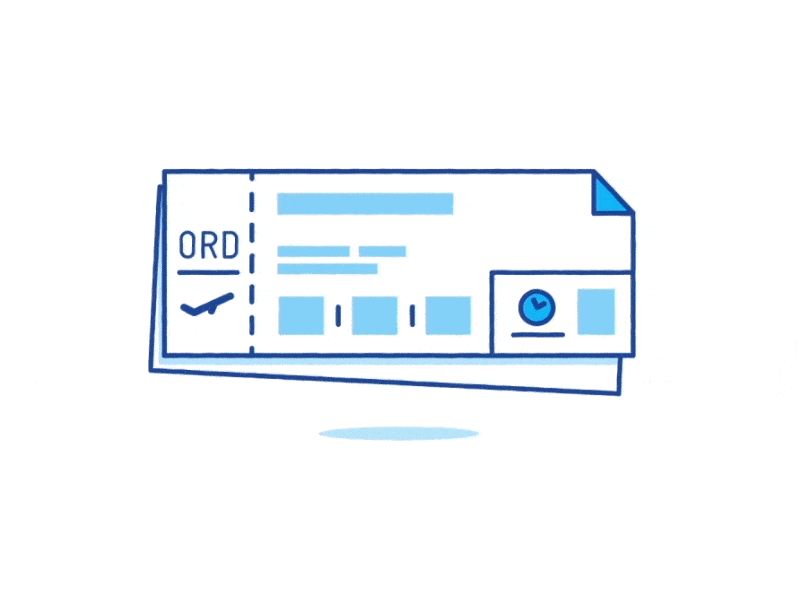 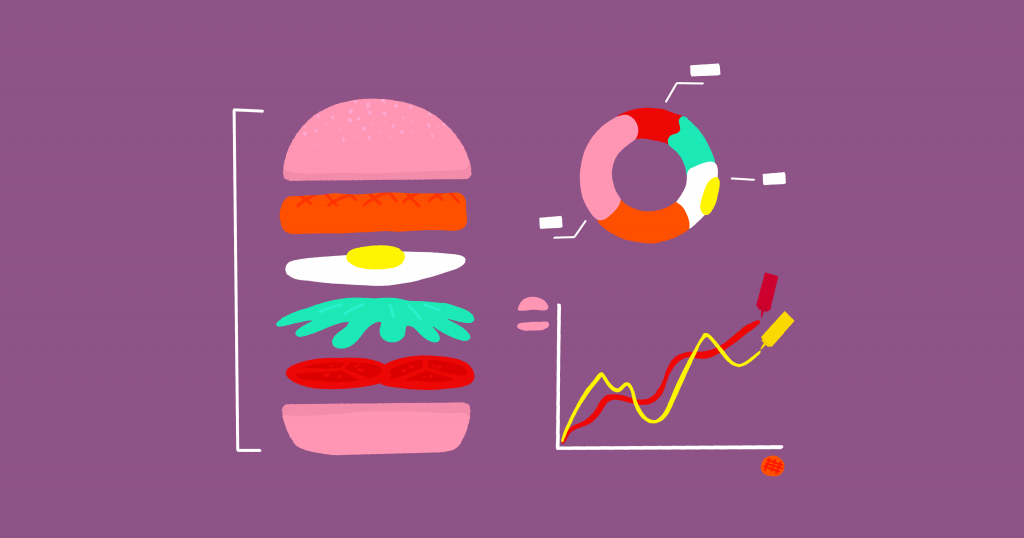 AHS SECTION
1. SCHEDULING

We will give you a brief roadmap of what production will look like and what’s the process to meet your deadline.
2. BUDGET

What are the financials going to look like for this project? What’s going to cost the most? What could be substituted to save money?

Definitely an important section. Our team will draft an estimated quote for you based on your requirements.
3. DATES & DEADLINES

 PRE-PRODUCTION
First Script Draft 	   ________
Revised Script 		   ________

 PRODUCTION
Storyboard        	   ________
Revised Storyboard   ________
Animation                   ________
Revised Animation    ________
Voiceover/Music        ________

 POST-PRODUCTION
Deliver Final Video 	  ________

 ADD-ONS
Others: 		 	  ________
11. STRAY OBSERVATIONS

Here’s a place to add our own section. If there is something that needs to be addressed for this project or some other part of the process we need we will list it here.